Knowledge and Skills An opportunity to self-evaluate your own skills and expertise against the KSS and explore how the KSS work in practice
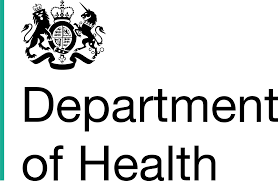 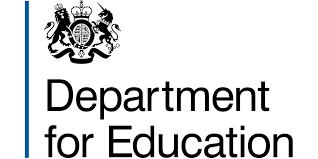 Diana Bentley
Principal Child and Family Social Worker
Nottinghamshire County Council

Tina Ramage
Principal Adult Care Social Worker
Nottinghamshire County Council
Government Ambition
Ambition is for a skilled social work profession
Continue to invest in Frontline, Step Up and Think Ahead
Continue to support 15 teaching partnerships to raise standards of entry to social work
Invest in good quality, practice focused CPD to support social workers at all levels
Establish Social Work England (new specialist regulator)
Embed the use of KSS (improvement standards)
Roll out a new system of assessment and accreditation for all child and family social workers, practice supervisors and practice leaders
Development of KSS
Development initially came from children's social work
2011 Eileen Munro – Review of child protection recommended the creation of a Chief SW and Principal SW’s
Isabelle Trowler took up her post as Chief Social Worker for Children and Families in September 2013 
July 2014  launched the first KSS for approved child and family practitioners stating  it was designed to build public respect and confidence for social workers “by ensuring that every child and family social worker is properly supported to do the job society needs them to do”.
Adult KSS
Lyn Romeo took up her post as Chief Social Worker for Adults in September 2013
Introduction of the Adults KSS in October 2014 and launched in 2015. 
This was designed originally as a document to outline what social workers in adults need to do in the first year of practice
Where are we now
Knowledge and Skills Statement for Social Workers in Adult Services (November 2015)
Knowledge and skills statement for approved child and family practitioners (November 2014)
Knowledge and skills statements for practice leaders and practice supervisors (November 2015)
Knowledge and Skills Statement Social Workers in Adult Services
The role of social workers working with adults 
Person-centred practice 
Safeguarding 
Mental capacity 
Effective assessments and outcome based support planning 
Direct work with individuals and families 
Supervision, critical reflection and analysis 
Organisational context 
Professional ethics and leadership
Knowledge and skills statement for approved child and family practitioners
Relationships and effective direct work 
Communication 
Child development 
Adult mental ill health, substance misuse, domestic abuse, physical ill health and disability 
Abuse and neglect of children 
Child and family assessment 
Analysis, decision-making, planning and review 
The law and the family and youth justice systems 
The role of supervision 
Organisational context
Knowledge and Skills for Practice Supervisors(children’s)
Practice supervisors are qualified social workers responsible for:
supervising approved child and family social workers
developing the skills of teams and individuals involved in child and family social work services
Knowledge and Skills for Practice Supervisors
Promote and govern excellent practice  
Developing excellent practitioners  
Shaping and influencing the practice system 
Effective use of power and authority  
Confident analysis and decision-making 
Purposeful and effective social work  
Emotionally intelligent practice supervision  
Performance management and improvement
Knowledge and Skills for Practice Leaders (children’s)
Practice leaders are qualified social workers responsible for:

making sure the whole local system for child and family social work practice operates correctly
overseeing approved child and family social workers and practice supervisors
Knowledge and Skills for Practice Leaders
Lead and govern excellent practice  
Creating a context for excellent practice 
Designing a system to support effective practice 
Developing excellent practitioners  
Support effective decision-making  
Quality assurance and improvement
Link Between KSS and PCF
Why do I need to know about this?
Knowledge, Skills and Behaviour expected standard of all  Social Workers irrespective of role / specialism

Used for ASYE assessment
Being incorporated into student assessment
Training and Development Plans 
Feedback to staff
Teaching Partnership
Will form the basis of the new national accreditation system for child and family social workers.
NAAS
5th July DfE confirmed changes to the initial roll out of NAAS.

Staged approach:

‘Alpha’ (with around 6 local authorities) 
‘Beta’ (with around 13 local authorities) which throughout will be supported by in-depth analysis and evaluation. 

We will then progress with a full national rollout 2020.
How to apply in practice?
Self assessment
ASYE
Appraisal  / performance review
Training and development
CPD
Assessment and accreditation
……...